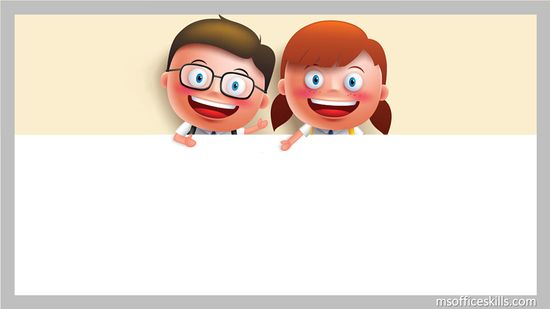 BÀI 16
ÔN TẬP CHƯƠNG 4
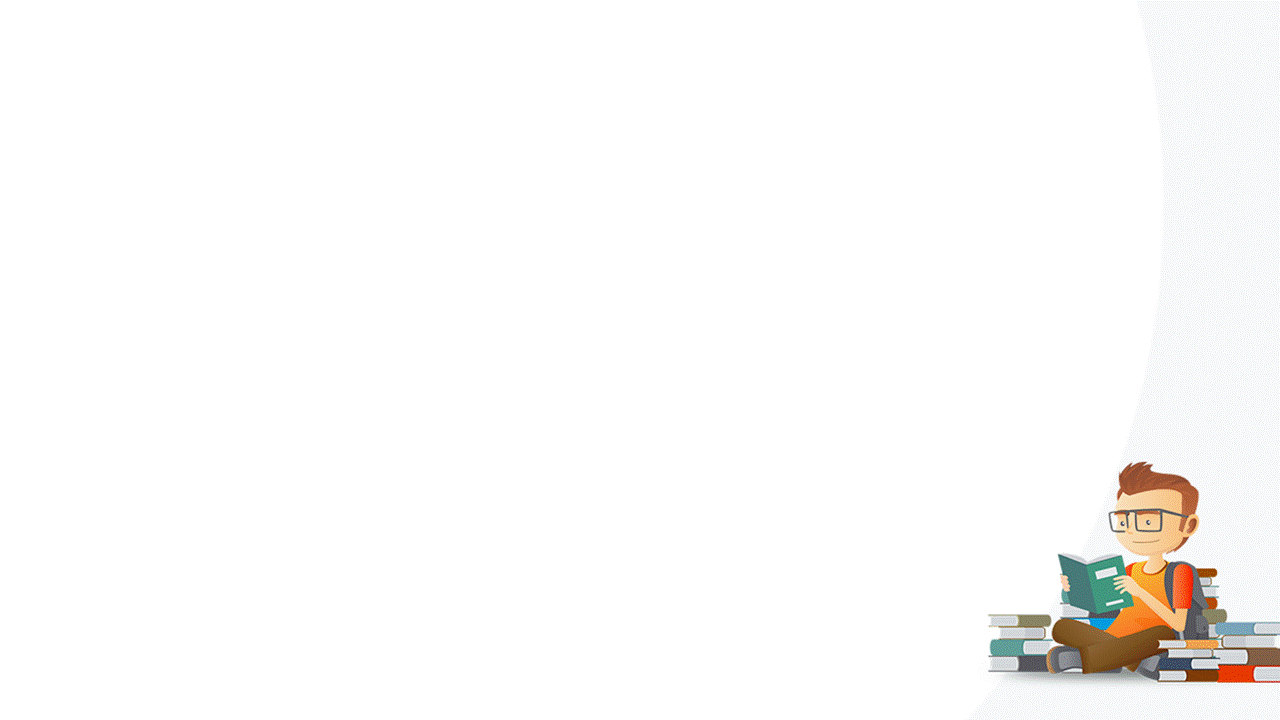 HỆ THỐNG HÓA KIẾN THỨC
Điền vào dấu …..
KHỬ
SỰ ………
SỰ ………….
OXI HÓA
oxi hóa
(Quá trình ……….)
khử
(Quá trình ……..̉)
Sự thu electron
Sự nhường electron
Sự tăng số oxi hóa
Sự giảm số oxi hóa
Phản ứng oxi hóa – khử là…………………………………
………………….………………………………………………..
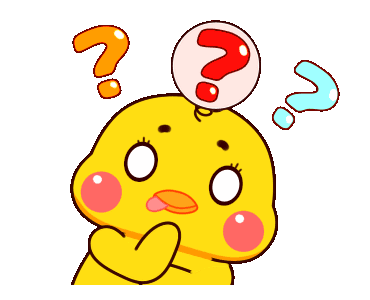 Phản ứng oxi hóa khử là phản ứng xảy ra đồng thời quá trình nhường electron và quá trình nhận electron.
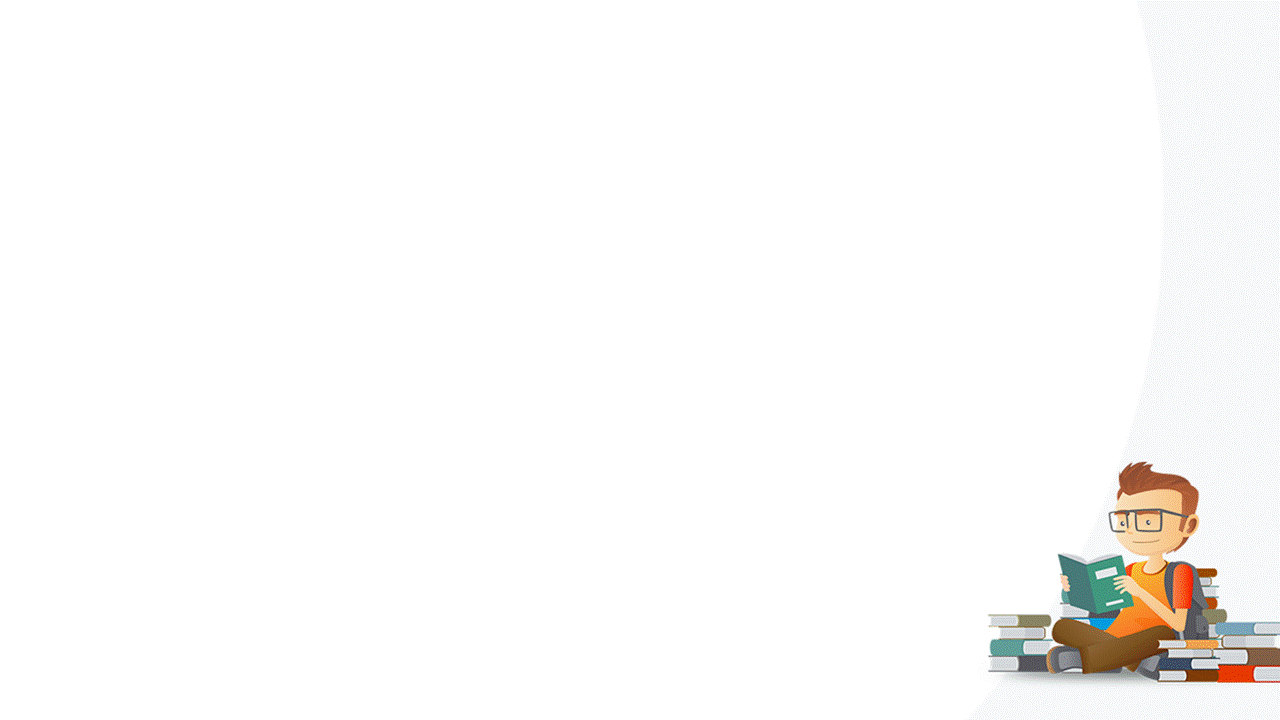 HỆ THỐNG HÓA KIẾN THỨC
Điền vào dấu …..
KHỬ
OXI HÓA
CHẤT ……….
CHẤT ……………..
oxi hóa
khử
(Chất bị ………..)
(Chất bị………..)
Chất thu electron
Chất nhường electron
Số oxi hóa tăng
Số oxi hóa giảm
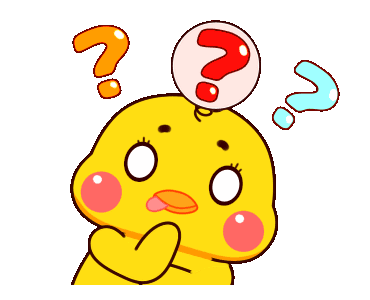 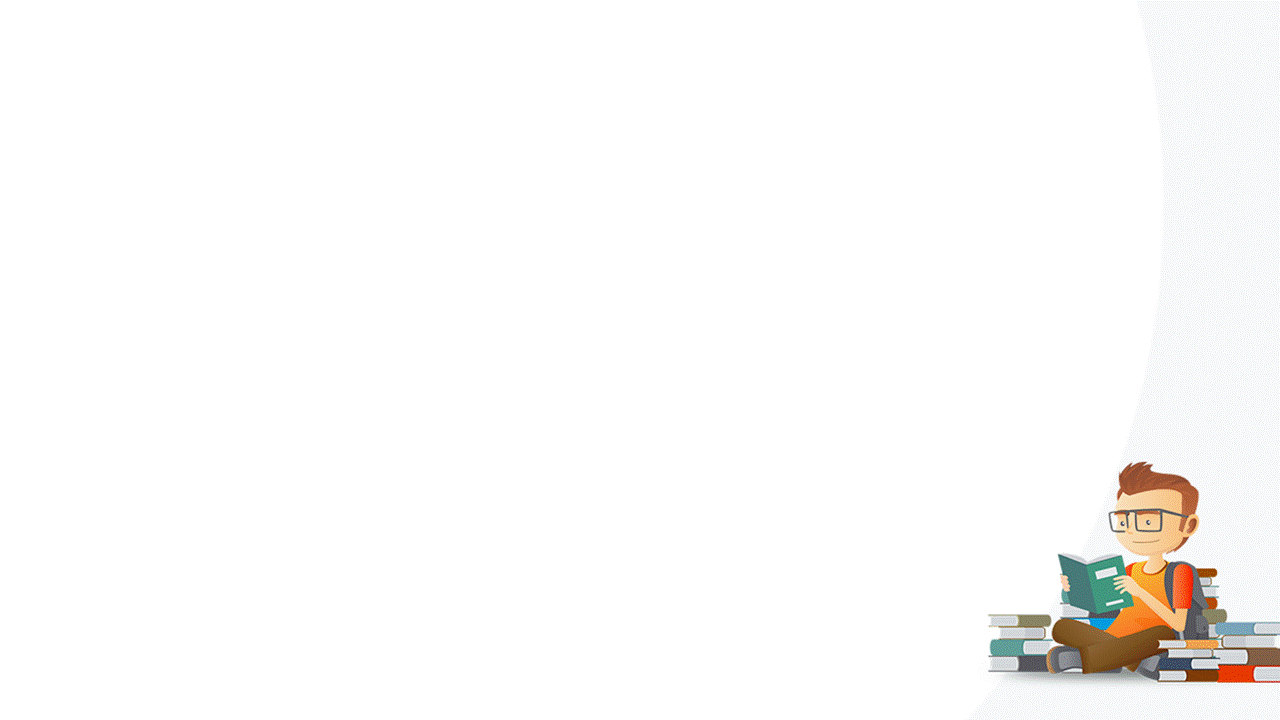 LUYỆN TẬP
Câu 1: Làm việc theo 6 nhóm, xác định số oxi hóa của các nguyên tố sau. Nhóm 1,4 – ý a, Nhóm 2,5 – ý b, Nhóm 3, 6 – ý c
+5
+2
+3
+4
+5
-3
a. Nitrogen trong: NO, NO2, N2O5, HNO3, HNO2, NH4Cl.
0
+7
+5
+3
+1
b. Clo trong: HClO, HClO2, HClO3, HClO4, CaOCl2.
+2
+6
+4
+7
c. Mangan trong: MnO2, KMnO4, K2MnO4, MnSO4.
LUYỆN TẬP
Câu 2: Xác định chất khử, chất oxi hóa trong những phản ứng sau:
-2
0
0
+2
(Chất khử)
(Chất oxi hóa)
+5
-2
+3
0
(Chất khử,  chất oxi hóa)
LUYỆN TẬP
Câu 3: Cân bằng phương trình hóa học
+2
0
0
+3
2
3
3
+3
0
Al  →	Al 	+ 3e
2x
+2
0
3x
Fe	+ 	2e	  →	Fe
LUYỆN TẬP
Câu 3: Cân bằng phương trình hóa học
+2
+4
0
0
2
2
+2
0
C    →	C	+ 4e
1x
+2
0
2x
Zn	+ 	2e	  →	Zn
LUYỆN TẬP
Câu 3: Cân bằng phương trình hóa học
+4
-2
0
-2
2
3
2
2
+4
-2
S    →	S	+ 6e
2x
-2
0
O2	+ 	4e	  →	2O
3x
LUYỆN TẬP
Câu 4. Trong phản ứng oxi hóa – khử, chất oxi hóa là chất
A. nhận electron
B. nhường proton
C. nhường electron
D. nhận proton.
LUYỆN TẬP
Câu 5. Trong phản ứng hóa học: 
		Fe + H2SO4 →  FeSO4 + H2, mỗi nguyên tử Fe đã
B. nhận 2 electron
A. nhường 2 electron
C. nhường 1 electron
D. nhận 1 electron
LUYỆN TẬP
Câu 6. Trong phản ứng hóa học: 2Na + 2H2O → 2NaOH + H2, chất oxi hóa là
B. NaOH
A. H2O
C. Na
D. H2
LUYỆN TẬP
Câu 7. Trong phản ứng hóa học: 
Cl2 + 2NaBr →  2NaCl + Br2, chất khử là
B. NaBr
A. Cl2
C. NaCl
D. Br2
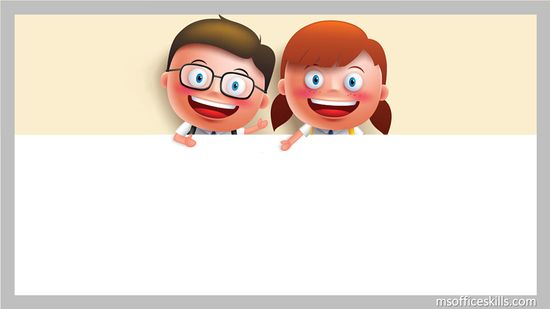 BÀI 16
XIN CHÀO VÀ HẸN GẶP LẠI